Mesures
M1
Les durées
Aujourd’hui, nous allons travailler en mesures.Nous allons apprendre à reconnaître les unités de mesures des durées. Nous allons également apprendre à effectuer des conversions et à calculer des durées.
Avant de commencer…
Cette leçon va être vue durant les deux premiers plans de travail.

Pour le plan de travail n°1, il faut savoir convertir les unités.  Pages 

Pour le plan de travail n°2, il faut savoir calculer des durées.  Pages
PdT1
PdT2
PdT1
Choisir l’unité de durée
Il existe des relations entre les mesures de durées. C’est-à-dire que l’on peut exprimer une même durée dans différentes unités. Il faut donc choisir l’unité appropriée.
Durée d’une vie
Année
Seconde
Durée d’une course de 100m
Durée d’une période historique
Siècle
Durée d’une journée de travail
Heure
PdT1
Convertir des durées
On peut convertir les unités de mesure de durée entre elles. C’est-à-dire que l’on peut exprimer une même durée sous plusieurs unités.
PdT1
Convertir des durées
Pour convertir un nombre d’heures en minutes, il faut multiplier le nombre d’heures par 60.
5 x 60 = 300
5h = 	                 min
300
150
2h30 = 	                 min
(2 x 60)+30 = 150
PdT1
Convertir des durées
Pour convertir un nombre de minutes en heures, il faut diviser le nombre de minutes par 60.
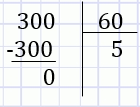 300 min =             h
5
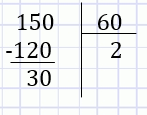 2
150min =        h              min
30
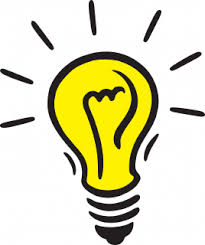 Je peux aussi utiliser une calculatrice !
PdT1
Convertir des durées
De la même manière, pour convertir…
des jours en heures, je multiplie par
24
24
des heures en jours, je divise par
des semaines en jours, je multiplie par
7
7
des jours en semaines, je divise par
PdT1
Convertir des durées
X 24
X 60
X 60
: 24
: 60
: 60
X 7
: 7
jour
semaine
seconde
heure
minute
PdT2
Calculer des durées
Un film débute à 20h45 et se termine à 22h30. Quelle est la durée de ce film?
15 min
1h
30 min
22h30
21h00
22h00
20h45
Après avoir noté l’heure de début et celle de fin, je note l’heure entière qui suit l’heure de début : ici 21h00.
Puis je note l’heure entière qui précède l’heure de fin: ici 22h00.
Je calcule ensuite les durées écoulées.
15 min + 1 h +30 min = 1h45 min. Le film a duré 1h45
PdT2
Calculer des durées
Je veux calculer la durée d’un film commençant à 20h10 et se terminant à 22h30
2 2 h 3 0
Horaires de fin en haut
- 2 0 h 1 0
0
2
h
2
0
Le film a duré 2h20
PdT2
Calculer des durées
Je veux calculer la durée d’un film commençant à 20h45 et se terminant à 22h30
9 0
2 1
1
2 2 h 3 0
L’heure de fin en haut.
30 – 45 : ce n’est pas possible !
Je vais donc casser une heure et ajouter 60 minutes à 30.
- 2 0 h 4 5
+1
0
1
h
4
5
Le film a duré 1h45
Pour résumer
Il faut choisir l’unité de mesure des durées appropriée pour exprimer une durée.

On peut convertir des durées dans des unités différentes. 

On peut calculer des durées en utilisant une droite graduée ou en faisant une soustraction.